Nyt samarbejde i Herfølge
Tinggården
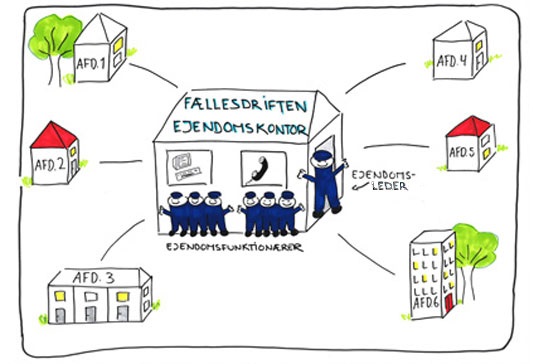 Nyemarken
Møllegården
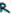 Nonnebanken
Torpgården
Præstebanken
Byskovparken
Holmebæk Huse
Samarbejde i Herfølge
Pt. har de 8 afdelinger 5 ejendomsfunktioner 
Fra 1. juli slås disse sammen til et samarbejde med 14 medarbejdere
Hvorfor:
Man kan udføre mere beboerservice, flere småreparationer, grønne opgaver mv., i stedet for at købe håndværkere til dette.
Samarbejdet får en sekretær, som tager imod beboerhenvendelser. Herved kan kontortiden udvides.
Stordrift og indkøbsfordele ved at gå sammen.
Deling af maskiner så der ikke købes flere af samme slags end nødvendigt.
Mindre sårbarhed ved sygdomog ferie.
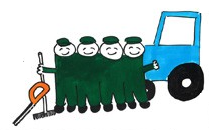 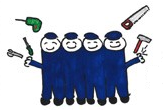 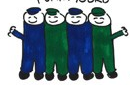 Ejendomsleder
Overordnet ledelsesansvar
Ansvar for den daglige drift
Renoveringsopgaver
Budgetansvarlig
Rapportering til bestyrelserne
Sekretær 
Beboerkontakt
Henvendelser på ejendomskontoret, telefon og mail.
Breve, tilladelser mv.
Indkøbsansvarlig/
Projektkoordinator
Indkøb og udbud
Energioptimering
Renoveringsopgaver
Grøn teamleder
Planlægning
Udeområder og maskiner.
Blå teamleder
Planlægning
Beboerservice
Syn
Blåt hold
Flyttesager
Beboerservice 
VVS og EL opgaver
Grønt hold
Vedligeholdelse af udearealer
Tilsyn med legepladser
Affaldshåndtering
Værksted og  maskiner
Ovenstående er eksempler på opgaver – ligesom opgavefordeling endnu ikke er helt fastlagt
Et ny fælles ejendomskontor
Hvor bl.a. ejendomslederen og sekretæren sidder
Hvor der er åbent og telefontid hver dag fx. fra kl. 10 – 14
Hvor alle 14 mand/kvinder kan samles til møder og lignende
Hvorhenne? Dette er endnu ikke besluttet
De nuværende  ejendomskontorer
Åbne hvis det giver mening
Fx. en dag om ugen kl. 8-9
Mulighed for at aflevere og måske hente ting, nøgler mv. ved de gamle kontorer.
Skal benyttes af mandskabet, når de er ude og arbejde i en afdeling
Opstart 1. juli 2018
Inden da:
Skal der ansættes en ejendomsleder og sekretær
Skal mandskabet og bestyrelserne finde en placering til fælleskontoret.
Vil alle beboere modtage information om det nye kontor og alle medarbejdere i samarbejdet.